2.1ΟΙΚΟΝΟΜΙΚΟΙ ΠΟΡΟΙ
ΕΊΝΑΙ ΌΛΑ ΤΑ ΜΕΣΑ ΠΟΥ ΧΡΗΣΙΜΟΠΟΙΟΥΝΤΑΙ ΓΙΑΤΗΝ ΠΑΡΑΓΩΓΗ ΑΓΑΘΩΝ ΚΑΙ ΥΠΗΡΕΣΙΩΝ ΣΕ ΜΙΑ ΚΟΙΝΩΝΙΑ
ΠΑΡΑΓΩΓΙΚΟΙ ΣΥΝΤΕΛΕΣΤΕΣ, ΕΙΔΗ:
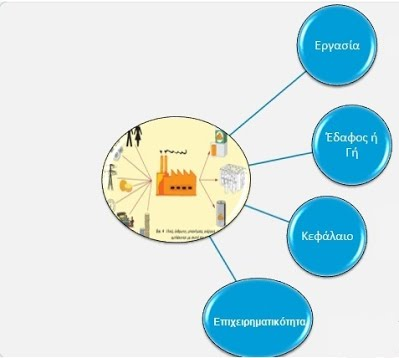 1.ΕΔΑΦΟΣ

2. ΕΡΓΑΣΙΑ

3. ΚΕΦΑΛΑΙΟ

4.ΕΠΙΧΕΙΡΗΜΑΤΙΚΟΤΗΤΑ
ΤΟ ΠΡΟΒΛΗΜΑ ΤΗΣ ΕΛΛΕΙΨΗΣ ΠΟΡΩΝ ΥΦΙΣΤΑΤΑΙ ΣΕ:

  Α) ΟΙΚΟΓΕΝΕΙΑΚΟ ΕΠΙΠΕΔΟ

  Β) ΑΤΟΜΙΚΟ ΕΠΙΠΕΔΟ

  Γ) ΚΟΙΝΩΝΙΚΟ ΕΠΙΠΕΔΟ

  Δ) ΌΛΑ ΤΑ ΠΑΡΑΠΑΝΩ
3. ΠΑΡΑΓΩΓΙΚΟΙ ΣΥΝΤΕΛΕΣΤΕΣ ΔΕΝ ΕΊΝΑΙ:

Α) Η ΕΡΓΑΣΙΑ

Β) ΤΟ ΚΕΦΑΛΑΙΟ

Γ) ΤΑ ΧΡΗΜΑΤΑ

Δ) ΤΟ ΕΔΑΦΟΣ
2.ΕΆΝ ΒΕΛΤΙΩΘΕΙ Η ΤΕΧΝΟΛΟΓΙΑ ,ΤΟΤΕ ΜΠΟΡΟΥΜΕ;
 Α) ΝΑ ΠΑΡΑΓΟΥΜΕ ΠΙΟ ΠΟΛΛΑ ΑΓΑΘΑ

Β) ΝΑ ΒΕΛΤΙΩΣΟΥΜΕ ΤΗΝ ΠΟΙΟΤΗΤΑ ΤΗΣ ΖΩΗΣ ΜΑΣ

 Γ) ΝΑ ΕΤΟΙΜΑΣΟΥΜΕ ΓΡΗΓΟΡΟΤΕΡΑ ΤΟ ΦΑΓΗΤΟ ΜΑΣ

Δ) ΌΛΑ ΤΑ ΠΑΡΑΠΑΝΩ
ΘΕΛΕΤΕ ΝΑ ΑΝΟΙΞΕΤΕ ΈΝΑ ΜΑΓΑΖΙ ΜΕ ΡΟΥΧΑ.
ΠΟΙΟΥΣ ΠΑΡΑΓΩΓΙΚΟΥΣ ΣΥΝΤΕΛΕΣΤΕΣ ΘΑ ΧΡΗΣΙΜΟΠΟΙΗΣΕΤΕ;
ΠΩΣ ΘΑ ΤΟΥΣ ΧΡΗΣΙΜΟΠΟΙΗΣΕΤΕ;
ΠΩΣ ΘΑ ΑΠΟΦΑΣΙΣΕΤΕ ΤΗΝ ΠΟΣΟΤΗΤΑ;
ΣΕ ΠΟΙΑ ΤΙΜΗ ΘΑ ΤΑ ΠΟΥΛΑΤΕ;